Gasten- of Toeristen informatiecentrum enquête
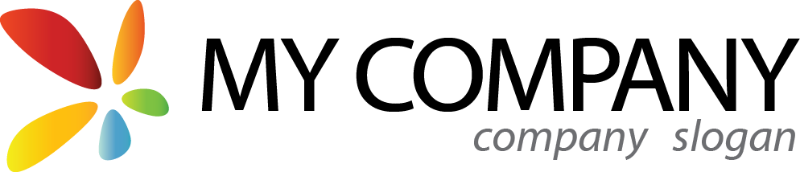 Algemeen
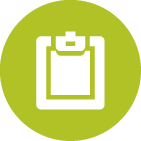 Enquête naam
Gasten- of Toeristen informatiecentrum enquête
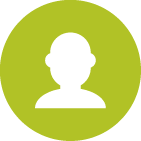 Auteur
Richard Žižka
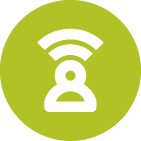 Taal
nl
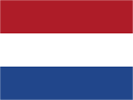 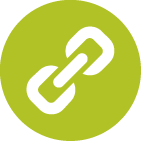 Enquête URL
https://www.survio.com/survey/d/W8V9C1T1J4L2T5M9F
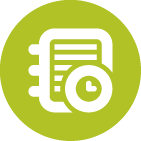 Eerste antwoord
Laatste antwoord
28-02-2014
03-03-2014
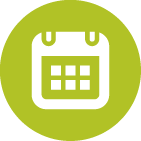 Duur
4 dagen
Enquête bezoeken
102
20
31
51
19.6%
Totaal   bezoeken
Afgewerkte antwoorden
Onafgedane antwoorden
Slechts toont
Totale succespercentage
Bezoek Geschiedenis (28-02-2014 - 03-03-2014)
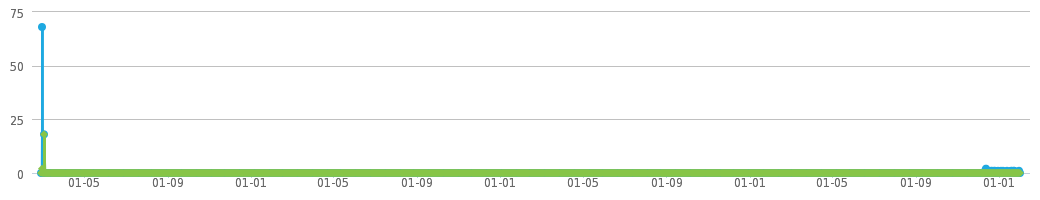 Totaal   bezoeken (102)
Afgewerkte antwoorden (20)
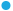 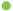 Totaal Bezoeken
Bezoek bronnen
Gemiddelde tijd voor voltooiing
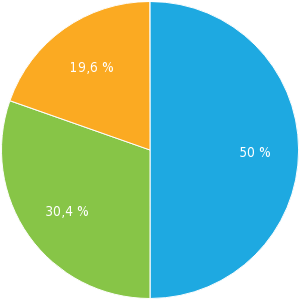 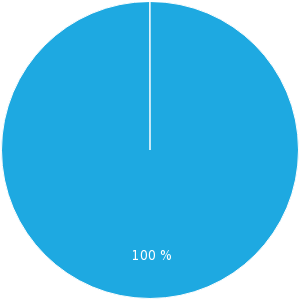 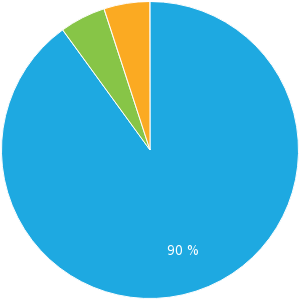 Slechts toont (50 %)Onvolledig (30.4 %)Voltooid (19.6 %)
Directe link (100 %)
<1 min. (90 %)1-2 min. (5 %)>60 min. (5 %)
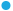 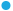 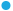 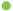 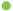 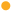 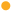 In welk opzicht gebruikt u het informatiecentrum?
Meerkeuze, Antwoorden 20x, onbeantwoord 0x
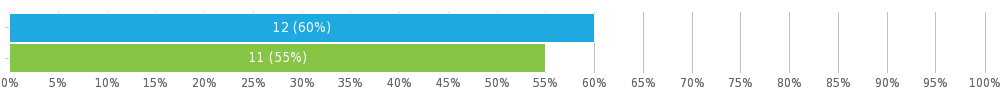 Geef hieronder uw leeftijdsgroep aan s.v.p.:
Enkele keuze, Antwoorden 20x, onbeantwoord 0x
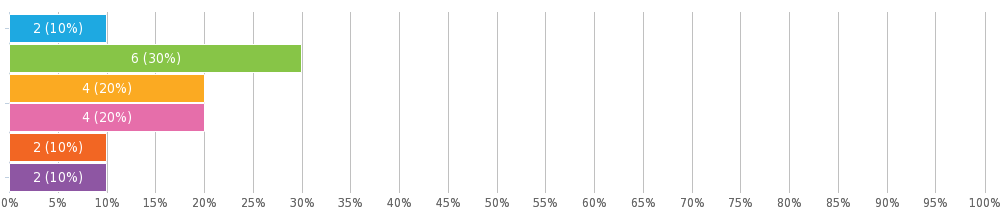 Hoe vaak gebruikt u het informatiecentrum?
Enkele keuze, Antwoorden 20x, onbeantwoord 0x
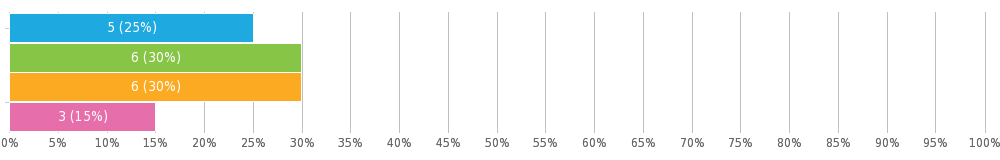 Waarom bezoekt u het informatiecentrum? 1/2
Meerkeuze, Antwoorden 20x, onbeantwoord 0x
Waarom bezoekt u het informatiecentrum? 2/2
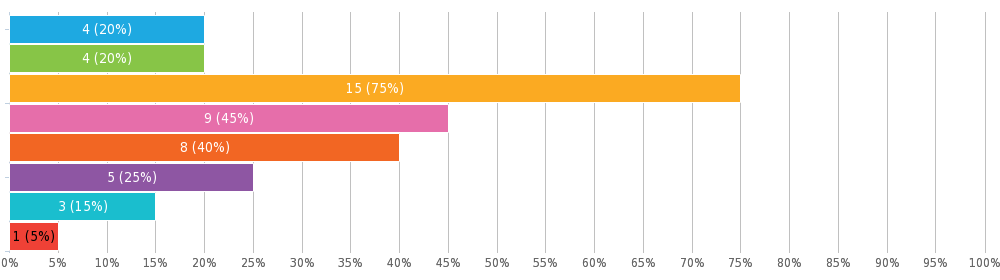 Hoe tevreden bent u met de volgende diensten?
Matrix met enkelvoudige keuzes, Antwoorden 20x, onbeantwoord 0x
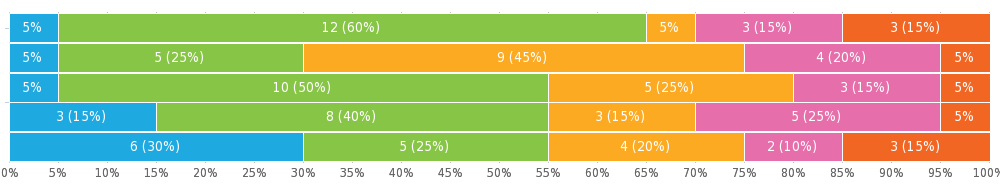 Had het informatiecentrum datgene wat u nodig had?
Enkele keuze, Antwoorden 20x, onbeantwoord 0x
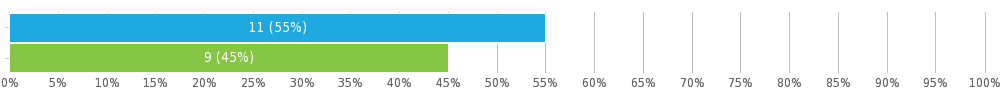 Heeft u ooit de website van het informatiecentrum bezocht?
Enkele keuze, Antwoorden 20x, onbeantwoord 0x
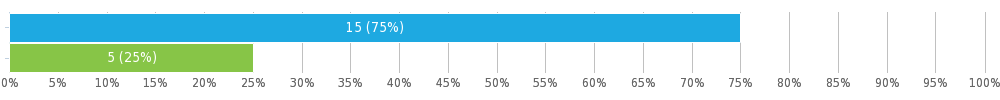 Heeft u alles kunnen vinden wat u zocht op onze website?
Enkele keuze, Antwoorden 20x, onbeantwoord 0x
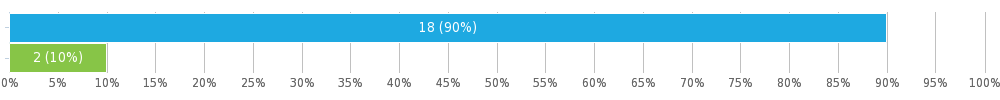 Was het informatiecentrum nuttig of belangrijk toen u het bezocht?
Enkele keuze, Antwoorden 20x, onbeantwoord 0x
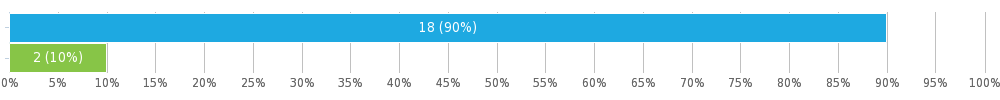 Hoe zou u het algehele niveau en de kwaliteit van de diensten die aangeboden worden door het informatiecentrum beoordelen? 1/2
Aantal sterren, Antwoorden 20x, onbeantwoord 0x
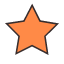 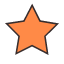 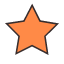 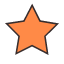 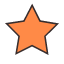 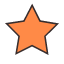 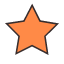 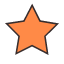 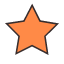 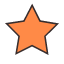 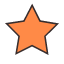 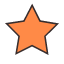 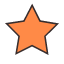 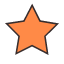 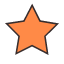 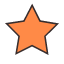 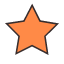 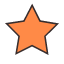 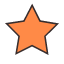 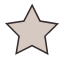 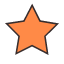 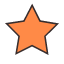 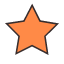 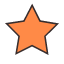 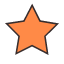 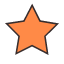 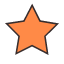 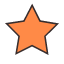 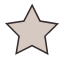 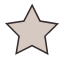 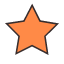 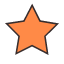 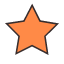 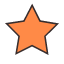 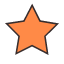 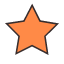 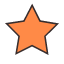 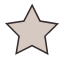 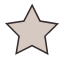 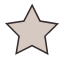 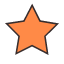 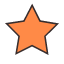 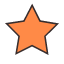 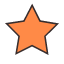 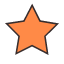 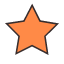 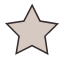 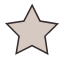 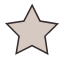 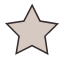 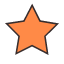 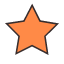 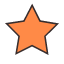 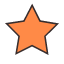 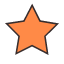 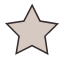 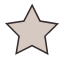 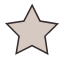 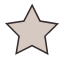 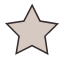 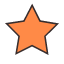 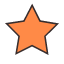 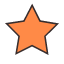 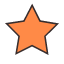 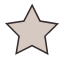 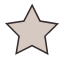 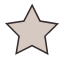 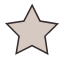 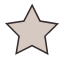 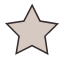 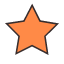 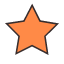 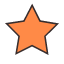 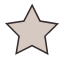 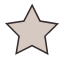 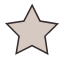 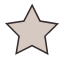 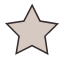 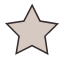 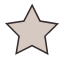 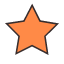 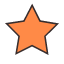 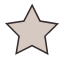 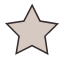 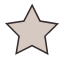 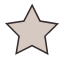 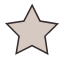 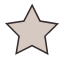 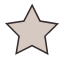 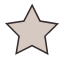 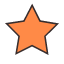 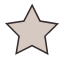 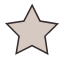 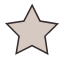 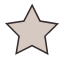 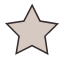 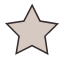 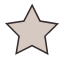 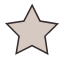 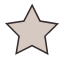 Hoe zou u het algehele niveau en de kwaliteit van de diensten die aangeboden worden door het informatiecentrum beoordelen? 2/2
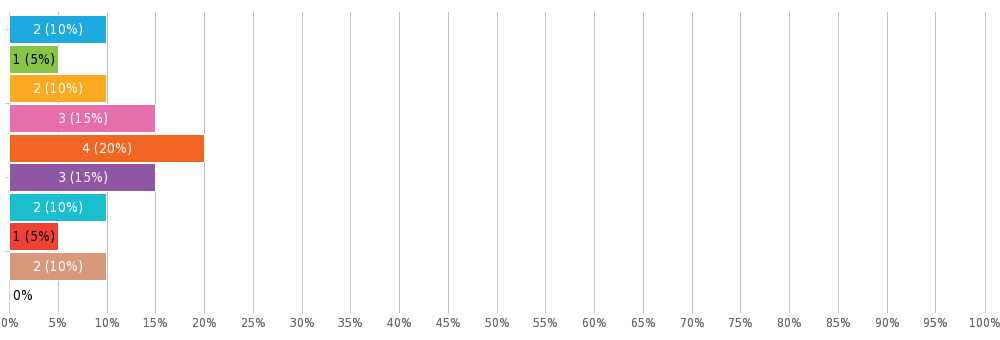